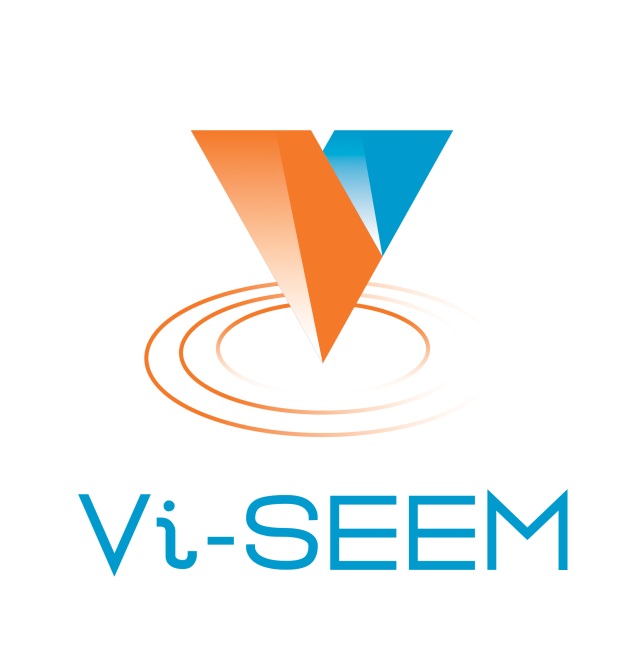 Twitter user ranking
Petar Jovanovic 
HPC Admin
Institute of Physics Belgrade
The VI-SEEM project initiative is co-funded by the European Commission under the H2020 Research Infrastructures contract no. 675121
Twitter user ranking (1)
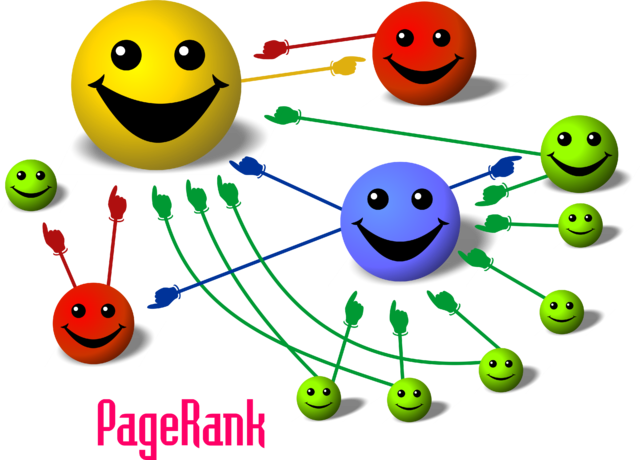 Goal: find influential Twitter users
Simple PageRank algorithm:



	PR(u) - page rank of u
	L(v) - number of out edges of v
	Bu - set of nodes adjacent to u
	u & v - any two distinct nodes
In our case: L(v) is the number of people v is following, Bu are all the people u is following.
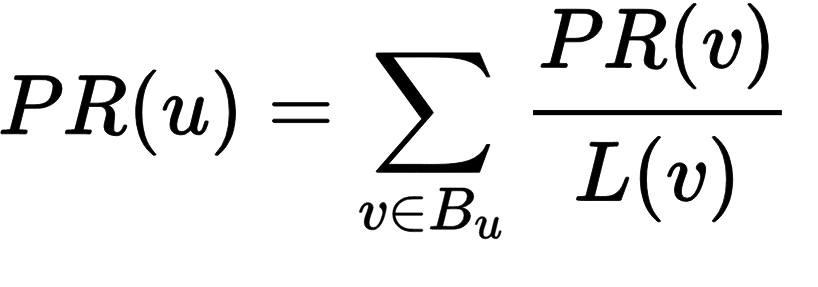 Introduction to Hadoop – WebEx Online Meeting, 24 Jun 2016					‹#›
Twitter user ranking (2)
Input data:
Text file: /user/petarj/twitter_rv.net	(26 GB)
Each line contains 2 numbers separated by tabs
First column is id of a user, second column is an id of his follower
Two map-reduce steps needed to perform the analysis:
Convert data from edge list to adjacency list and set initial PageRank
Compute the PageRank approximation


Running multiple reducers
Introduction to Hadoop – WebEx Online Meeting, 24 Jun 2016					‹#›
Twitter user ranking (3)
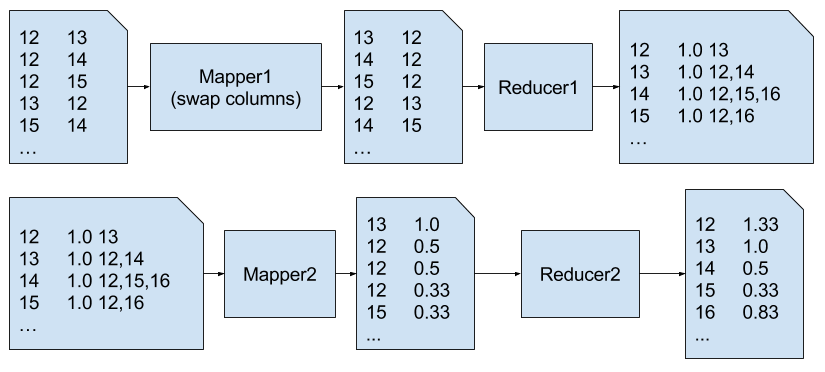 STEP 1
STEP 2
Introduction to Hadoop – WebEx Online Meeting, 24 Jun 2016					‹#›
Demo
Getting the code
$ git clone https://code.vi-seem.eu/petarj/hadoop-training.git 

Executing$ cd hadoop-training/twitterrank$ hadoop jar $HADOOP_HOME/share/hadoop/tools/lib/hadoop-streaming-2.7.2.jar \		-D mapreduce.job.reduces=20		-files=mapper1.py,reducer1.py \		-mapper mapper1.py \		-reducer reducer1.py \		-input /user/petarj/twitter_rv.net		-output twrank_step1$ hadoop jar $HADOOP_HOME/share/hadoop/tools/lib/hadoop-streaming-2.7.2.jar \		-D mapreduce.job.reduces=6		-files=mapper2.py,reducer2.py \		-mapper mapper2.py \		-reducer reducer2.py \		-input twrank_step1		-output twrank_step2
Introduction to Hadoop – WebEx Online Meeting, 24 Jun 2016					‹#›